L’epidermide svolge due compiti antitetici apparentemente  inconciliabili: da un lato deve limitare la perdita dell’acqua  degli organi aerei della pianta, dall’altra deve permettere  comunque lo scambio dei gas, soprattutto della CO2, che è  fondamentale per lo svolgimento della fotosintesi.

Il primo obiettivo viene raggiunto con la formazione dello  strato impermeabilizzante costituito da strati sovrapposti di  cutina e cristalli di cera, la cuticola.

Il secondo è reso possibile dalla presenza di aperture  regolabili, gli STOMI (ingl. “stomata”).
3Th - Biologia vegetale x STB – AA 2018-2019
STOMA
Due cellule, dette cellule di guardia,  delimitano un’apertura di superficie  variabile, la rima. Il sistema è  completato dalle cellule circostanti,  spesso, ma non sempre, di forma  diversa, che saranno coinvolte nel  processo di apertura ("cellule  sussidiarie" o anche "annesse").
Le cellule di guardia si caratterizzano  per la presenza di cloroplasti ricchi in  amido (in genere assenti  nell’epidermide), pareti irregolarmente  ispessite, e vacuolo sviluppato.
Cellula di guardia  Apertura stomatica o rima
Cellula sussidiaria
3Th - Biologia vegetale x STB – AA 2018-2019
Cellula sussidiaria
Cellula epidermica
Apertura stomatica  Cellula di guardia
Sotto lo stoma si apre una camera sottostomatica, che è in  comunicazione con gli spazi intercellulari dei tessuti  fotosintetici.
3Th - Biologia vegetale x STB – AA 2018-2019
Come tricomi e ghiandole,  gli stomi derivano da singole  cellule dell’epidermide che  mantengono più a lungo la  capacità di dividersi, ma che  daranno tutte origine poi a
delle cellule adulte (sono cioè  dei MERISTEMOIDI).
Poiché le strutture generate si  differenziano nettamente per  forma e funzione dalle cellule  del tessuto circostante,  vengono definite IDIOBLASTI.
3Th - Biologia vegetale x STB – AA 2018-2019
MMC: Cellula meristemoide  GMC: Cellula madre delle
cellule di guardia
GC: Cellula di guardia
3Th - Biologia vegetale x STB – AA 2018-2019
3Th - Biologia vegetale x STB – AA 2018-2019
Tipi di stomi in base alle cellule sussidiarie.
Il numero, struttura e disposizione delle cellule sussidiarie costituiscono un  carattere sistematico (per interi generi o anche famiglie)
3Th - Biologia vegetale x STB – AA 2018-2019
Gli STOMI modulano l’intensità degli scambi gassosi tra  l’organo e l’ambiente esterno, variando la superficie aperta  attraverso cui avvengono gli scambi tra i tessuti sottostanti e  l’atmosfera, tra 0 (stomi tutti chiusi) fino a una certa superficie  pari alla somma di tutte le rime stomatiche aperte.

Il numero di stomi  per unità di  superficie (densità  stomatica) e la  stessa dimensione  degli stomi  dipendono da molti  fattori, genetici e  microambientali.
3Th - Biologia vegetale x STB – AA 2018-2019
Perché la pianta deve regolare in qualche modo gli scambi  gassosi?
Perché non sempre le è possibile far fronte alla notevole  perdita d’acqua che è determinata dal forte gradiente tra il  suo corpo (ricco d’acqua) e l’atmosfera, che registra valori di  potenziale idrico talvolta molto bassi, e in genere lontano  dalla saturazione (quando cioè RH = 100%).

Risparmiare acqua, avendo comunque a disposizione la CO2  necessaria per portare avanti il processo fotosintetico è per la  pianta una necessità su cui si basa in ultima analisi la sua  capacità di essere competitiva nei confronti di altre piante, o  semplicemente di sopravvivere.
3Th - Biologia vegetale x STB – AA 2018-2019
Attraverso gli stomi, la pianta scambia con l’ambiente  circostante:
CO2
O2
H2O, sotto forma di vapor acqueo
3Th - Biologia vegetale x STB – AA 2018-2019
Gli scambi gassosi avvengono  sempre e soltanto in base al  fenomeno della diffusione, secondo  gradienti di concentrazione,  attraverso le aperture stomatiche  che hanno ampiezza variabile.
3Th - Biologia vegetale x STB – AA 2018-2019
0,04% in
atmosfera
CO2: rispetto all’atmosfera, è più concentrata  all’interno della struttura di notte (perché i tessuti  respirano, liberando CO2) mentre di giorno è  molto meno concentrata (i tessuti fotosintetizzano,  consumando CO2).
21% in  atmosfera
O2 : rispetto all’atmosfera, è meno concentrato  all’interno della struttura di notte (i tessuti  respirano, consumando O2) piuttosto che di giorno  (i tessuti fotosintetizzano, liberando O2).
H2O, sotto forma di vapor acqueo: è quasi sempre  più concentrato all’interno della struttura che non  all’esterno: il deficit di saturazione dell’aria può  essere anche estremamente elevato.
3Th - Biologia vegetale x STB – AA 2018-2019
Il paradosso dei pori
Il meccanismo di apertura/chiusura è legato a variazioni del  turgore cellulare, alla particolare disposizione degli  ispessimenti di parete e ai flussi di ioni ed acqua con le  cellule più vicine.
Stoma di Vicia faba, a sinistra quasi chiuso dopo immersione dell’epidermide  in soluzione di saccarosio 200 nM, a destra aperto al massimo dopo  immersione in acqua distillata.
In materiale intatto l’acqua viene sottratta dalle cellule di guardia alle cellule  sussidiarie contigue.
3Th - Biologia vegetale x STB – AA 2018-2019
Negli stomi del tipo  Mnium (dal nome di  un muschio sulle cui  capsule sono  particolarmente  frequenti), le cellule di  guardia sono  reniformi, e gli  ispessimenti, piuttosto  limitati, sono presenti  solo sulla parete  esterna alla rima  (quella dorsale).
Questo tipo di stoma  è presente anche  nelle felci, che hanno  in genere stomi di  cospicue dimensioni.
3Th - Biologia vegetale x STB – AA 2018-2019
In questi stomi l’aumento del turgore cellulare determina  l’allontanamento delle due cellule di guardia, che  rimangono però sullo stesso piano (linea tratteggiata).
3Th - Biologia vegetale x STB – AA 2018-2019
Nello stoma tipo Amaryllis o Helleborus (dal nome delle due  piante in cui è stato descritto per la prima volta), che è anche  il più diffuso tra le angiosperme, le due cellule di guardia  hanno sempre una forma a fagiolo o a rene, ma la parete
è ispessita nella parte ventrale
(cioè quella che delimita la rima),  e le	fibrille di cellulosa hanno  una caratteristica disposizione  radiale, per cui la variazione di  turgore determina una leggera  rotazione nello spazio, con  allontanamento delle due facce  ventrali, e conseguente apertura  della rima stomatica.
3Th - Biologia vegetale x STB – AA 2018-2019
pareti dorsali  ispessite e più  rigide
3Th - Biologia vegetale x STB – AA 2018-2019
Punto di flessione
3Th - Biologia vegetale x STB – AA 2018-2019
Cellule di guardia
Negli stomi delle  Poaceae (Graminaceae)  Cyperaceae (piante  erbacee che  comprendono piante  importanti come il mais,  il grano, l’orzo, ecc.), le  due cellule di guardia  hanno forma completa-  mente diversa (a  manubrio).
Il rigonfiamento da  turgore interessa solo le  due estremità di  ciascuna cellula (bulbi).
3Th - Biologia vegetale x STB – AA 2018-2019
3Th - Biologia vegetale x STB – AA 2018-2019
Gli stomi si aprono e si chiudono in modo adattativo in  risposta a precisi stimoli interni ed esterni: i più importanti  sono la luce, la pressione parziale di CO2 all’interno dei  tessuti fotosintetici (che varia a seconda che ci sia o meno  attività fotosintetica e quindi che ci sia la luce per  permetterne il proseguimento), e lo stress idrico.

L’apertura si determina in base ad un assorbimento  massiccio di ioni e quindi di acqua provenienti dalle  cellule sussidiarie per via apoplastica, con conseguente  inturgidimento delle cellule di guardia, ed allargamento della  rima.
La chiusura è indotta da una fuoriuscita di soluti verso le  cellule sussidiarie, a cui segue un conseguente  movimento di acqua nella stessa direzione, dalle cellule  stomatiche a quelle sussidiarie.
3Th - Biologia vegetale x STB – AA 2018-2019
Il meccanismo di apertura/chiusura è legato a variazioni del turgore delle cell.  di guardia. Il turgore viene acquisto o perduto grazie a movimenti passivi di  acqua secondo un gradiente di potenziale idrico creato da un trasporto attivo  di soluti.
3Th - Biologia vegetale x STB – AA 2018-2019
Il principale colpevole è lo ione potassio.
L’ingresso di K+ durante l’apertura è accompagnato dal  flusso di ioni malato, oppure di Cl-.
Alcuni studi indicano che i fattori principali per i movimenti delle cellule di  guardia sono sia K+ che saccarosio .
Il K+ è dominante nella prima parte del giorno, il saccarosio diventa  dominante nel primo pomeriggio.
3Th - Biologia vegetale x STB – AA 2018-2019
Stomi e luce
In molte specie gli stomi si aprono alla luce e si chiudono al buio.
La luce ha un effetto diretto sugli stomi: la luce nel blu può stimolare l’apertura degli  stomi.
A meno che non ci siano problemi di approvvigionamento  idrico, l’apertura stomatica è favorita dalla luce intensa. Dei  recettori a questo punto intervengono per determinare  l’accumulo di ioni potassio all’interno dei vacuoli delle  cellule di guardia.

Se la luce viene a mancare (notte!), il processo  fotosintetico si interrompe, la respirazione dei tessuti prende  il sopravvento (inevitabilmente la concentrazione interna di  CO2 aumenta), le pompe non funzionano più cosicché gli  ioni diffondono spontaneamente cancellando il gradiente di  concentrazione, con conseguente chiusura stomatica  (…ma…attenti alle piante CAM!).
3Th - Biologia vegetale x STB – AA 2018-2019
In presenza di luce, se l’acqua comincia a scarseggiare,  l’apertura degli stomi sarà progressivamente ridotta, per  cercare di ridurre la perdita di acqua dai tessuti.
Questo avviene grazie ad un processo di evaporazione  diretta dalle cellule di guardia (chiusura idropassiva), che  perdono acqua più rapidamente delle restanti cellule  epidermiche, che quindi esercitano una spinta laterale sulle  cellule stomatiche, chiudendo la rima.
3Th - Biologia vegetale x STB – AA 2018-2019
Acido abscissico
In alcuni casi si assisterà alla chiusura completa degli stomi, con  conseguente blocco dei processi di assimilazione della CO2.
Quest’ultimo fenomeno è in genere dovuto all’azione di un  fitormone, l’acido ABSCISSICO (ABA), che viene prodotto dai  tessuti fotosintetici e dall’apparato radicale, quando il loro  potenziale idrico diventa fortemente negativo: segnale di  condizione di stress idrico.
Diffondendo, l’ABA arriva agli stomi, inducendo la chiusura dei  canali di ingresso del K+ e determinando l’apertura di canali di  uscita per il rilascio dello stesso (chiusura idroattiva).
Non tutte le piante sono dotate di questa regolazione ormonale,  e quindi continuano a perdere acqua: il loro destino può essere  segnato...
3Th - Biologia vegetale x STB – AA 2018-2019
3Th - Biologia vegetale x STB – AA 2018-2019
Stomi e ambiente
In molte piante che vivono in ambienti aridi, gli  stomi sono parzialmente immersi, oppure sono  disposti in speciali invaginazioni (cripte stoma-  tiche) spesso coperte da peli: sono queste  delle “xeromorfosi” per ridurre ancora di più  la traspirazione, senza compromettere
Nerium oleander
eccessivamente gli scambi di CO2.
3Th - Biologia vegetale x STB – AA 2018-2019
Ammophila arenaria
3Th - Biologia vegetale x STB – AA 2018-2019
Biologia vegetale x STB – AA 2018-2
Pinus nigra
3Th - Biologia vegetale x STB – AA 2018-2019
In piante di ambienti molto umidi (es. piante del sottobosco  di foreste pluviali) si osservano stomi estroflessi, cioè  collocati lungo creste o estroflessioni della lamina fogliare,  per cercare di incrementare la traspirazione, quando l’aria è  solitamente molto prossima alla saturazione.
3Th - Biologia vegetale x STB – AA 2018-2019
L’obiettivo è di garantire la  traspirazione fogliare, e di  conseguenza il flusso di acqua in  risalita lungo il sistema vascolare  di trasporto, garantendo un  approvigionamento di ioni  assorbiti dal sistema radicale.
Grazie alla traspirazione, il flusso  di acqua e nutrienti inorganici  all’interno della pianta dalle radici  alle foglie avviene in modo  passivo senza dispendio di  energia.
.
3Th - Biologia vegetale x STB – AA 2018-2019
I  D  A  T  O  D  I
3Th - Biologia vegetale x STB – AA 2018-2019
Tessuti TEGUMENTALI

Assunzione di acqua e soluti: TESSUTO di ASSORBIMENTO:  RIZODERMIDE;	
Protezione e limitazione della perdita di acqua: TESSUTI di  RIVESTIMENTO.
EPIDERMIDE  SUGHERO  ESODERMA

ENDODERMIDE
3Th - Biologia vegetale x STB – AA 2018-2019
SUGHERO - di origine secondaria, riveste fusti e radici  che si sono accresciuti in spessore. Viene prodotto da  cambi subero-fellodermici che si formano più volte nella  porzione più esterna della corteccia, in maniera discontinua.
3Th - Biologia vegetale x STB – AA 2018-2019
SUGHERO - è costituito da cellule morte, ed è  pluristratificato. Pareti ispessite e suberificate.
Colore scuro per tannini e resine.
3Th - Biologia vegetale x STB – AA 2018-2019
3Th - Biologia vegetale x STB – AA 2018-2019
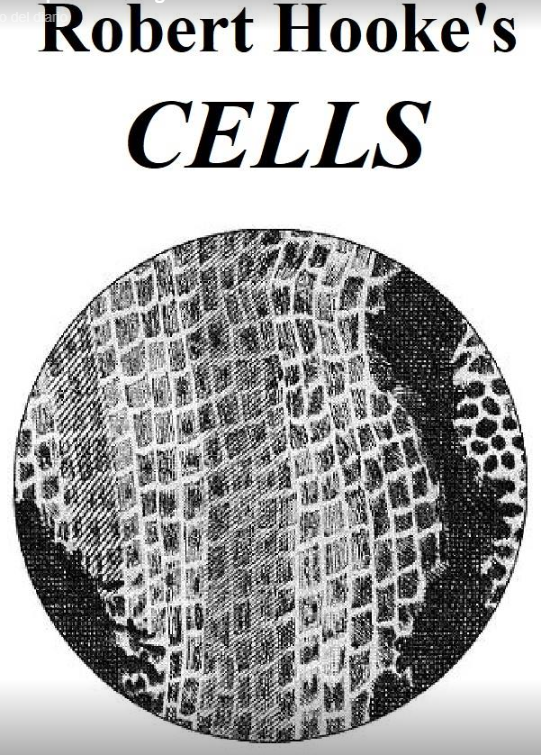 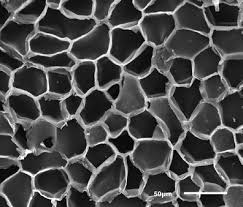 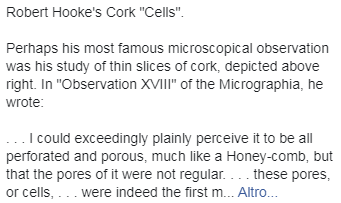 SUGHERO
o fellema
3Th - Biologia vegetale x STB – AA 2018-2019
SUGHERO
sostituisce l’epidermide negli organi che hanno accrescimento secondario
3Th - Biologia vegetale x STB – AA 2018-2019
ESODERMA - di origine primaria, è formato da uno o più  strati di cellule situate subito sotto la rizodermide della radice,  con funzione di protezione. La parete secondaria delle cellule  è leggermente suberificata, quindi con la progressiva  maturazione dell’esoderma cessa anche l’assorbimento  dell’acqua da parte del corrispondente tratto della radice.
3Th - Biologia vegetale x STB – AA 2018-2019
Rizodermide
3Th - Biologia vegetale x STB – AA 2018-2019
3Th - Biologia vegetale x STB – AA 2018-2019
Esoderma colorato con berberina / anilina blu
3Th - Biologia vegetale x STB – AA 2018-2019
rizodermide

esodermide
parenchima corticale


Nell’esodermide alcune cellule mantengono una parete sottile (punti di permeazione)
3Th - Biologia vegetale x STB – AA 2018-2019